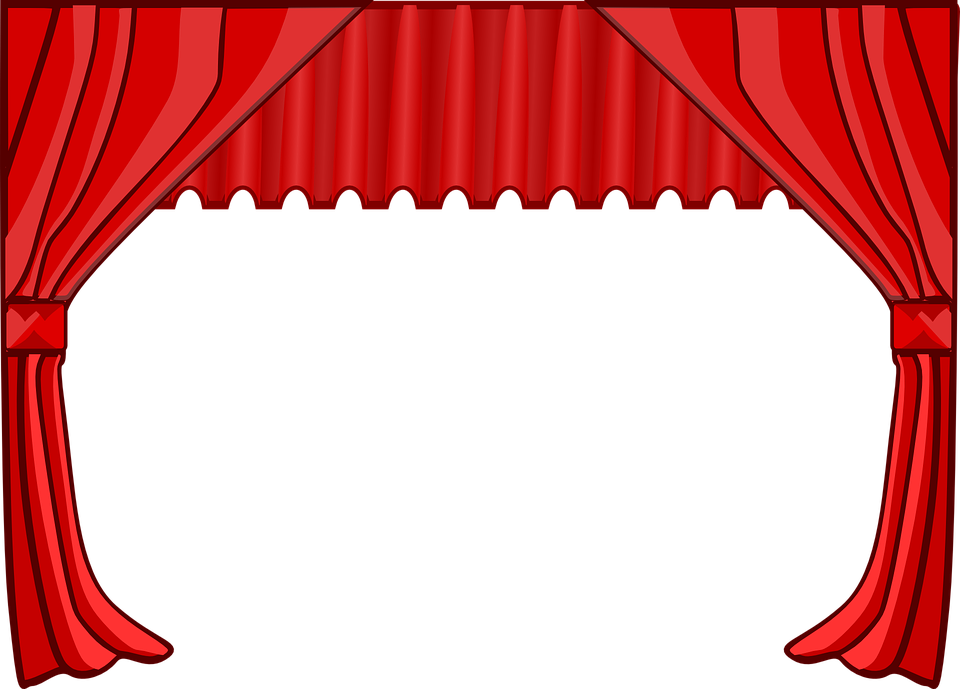 hören / lesen
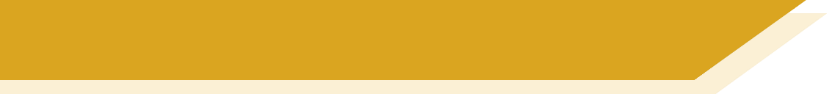 Theater 1/5
Ismets Mutter ruft ihn an. Was sagen sie?
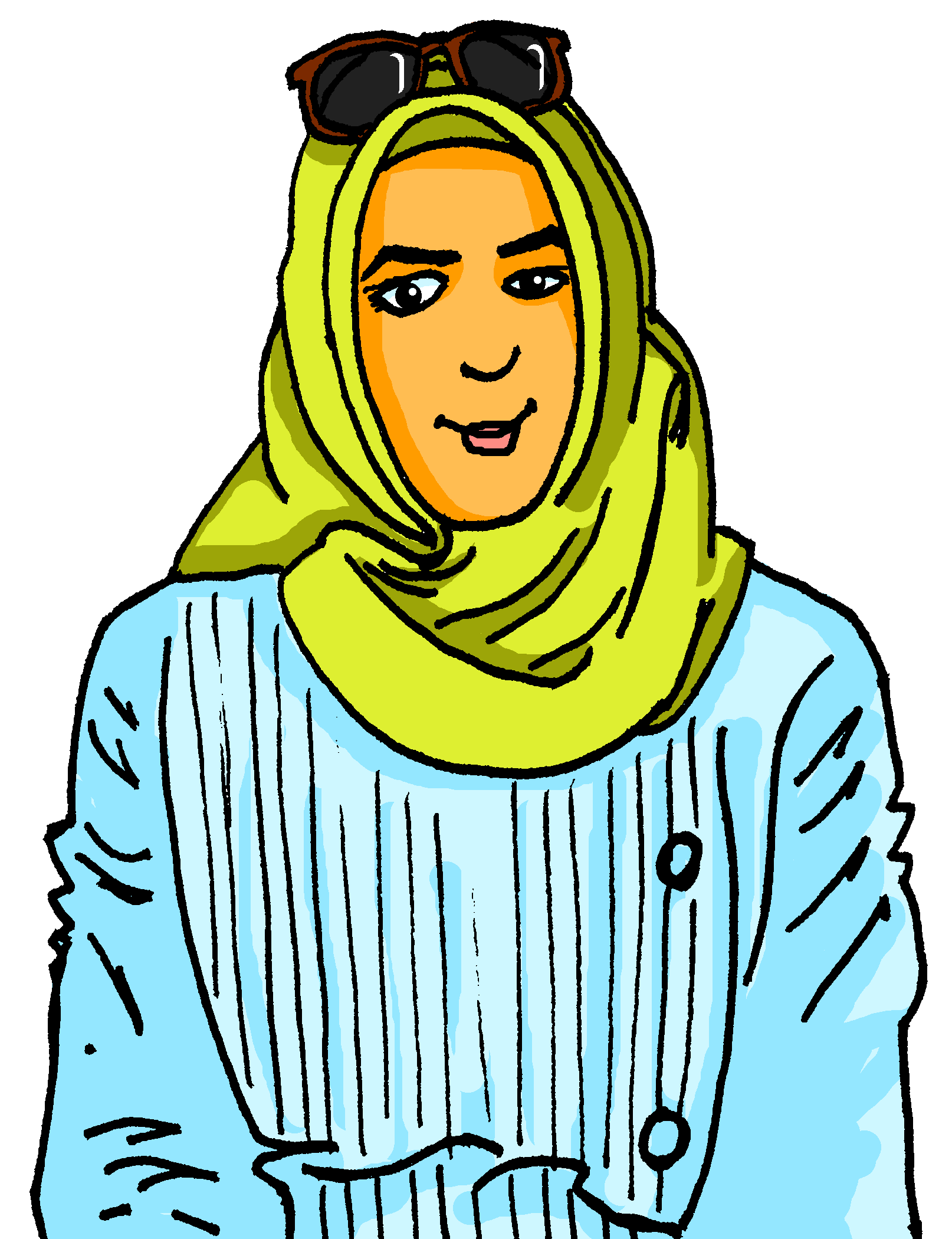 * die Requisite – prop
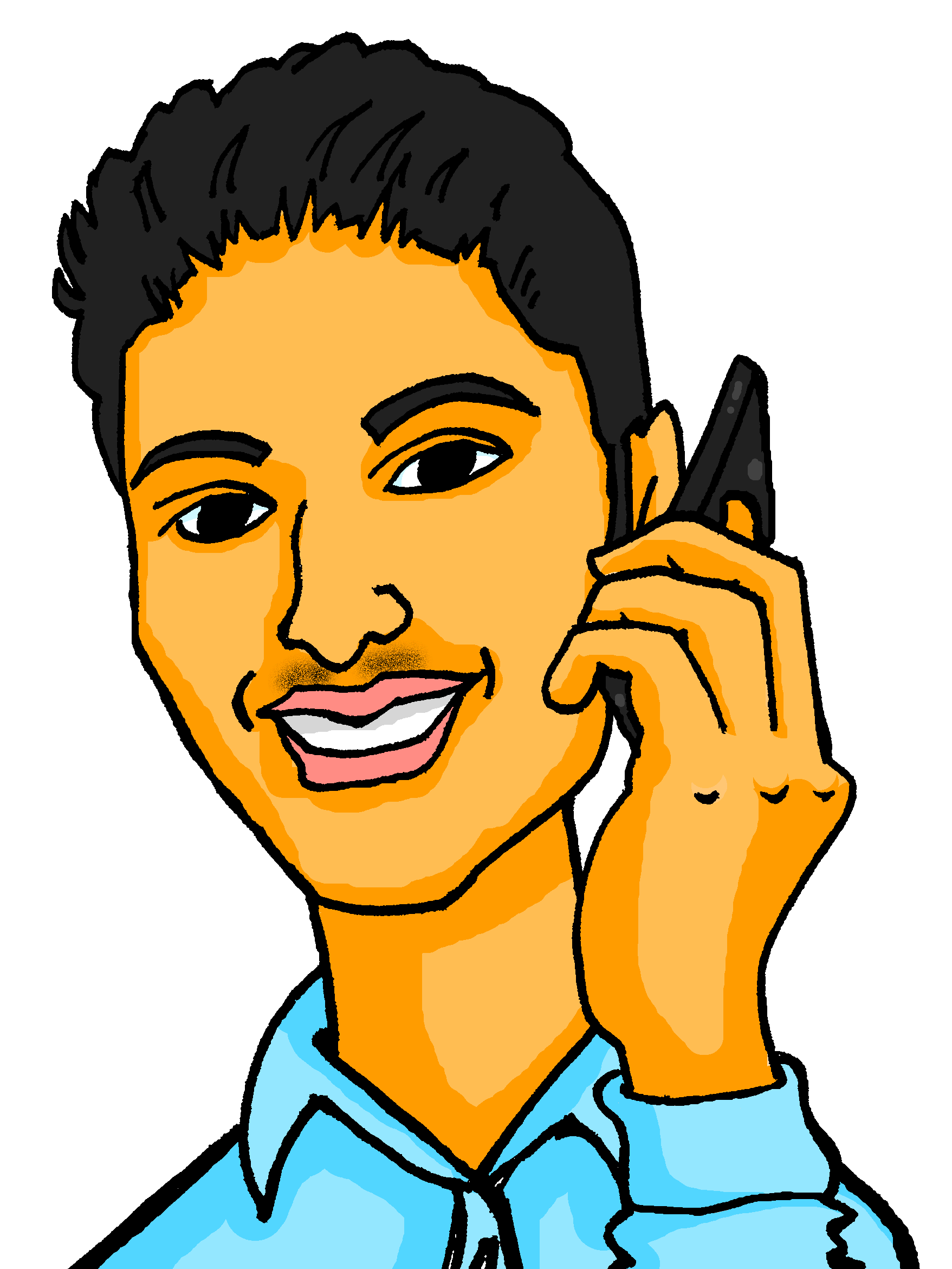 1
2
3
4
5
[Speaker Notes: Timing: 8 minutes (2 slides)Aim: to revisit this week’s vocabulary.

Note: There is a more challenging version of this slide with translation into German on Slide 31.
Procedure:1. Explain the scenario: Ismet and Mehmet’s mother is calling Ismet to ask about his job. 
2. Students listen to recording of item 1 (click audio button to play recording). 
3. Students note down the English translation of the word in bold. 
4. Click to reveal the answer.

Word frequency of unknown words and cognates (1 is the most frequent word in German): Requisite [>5009]Source:  Jones, R.L. & Tschirner, E. (2019). A frequency dictionary of German: core vocabulary for learners. Routledge]
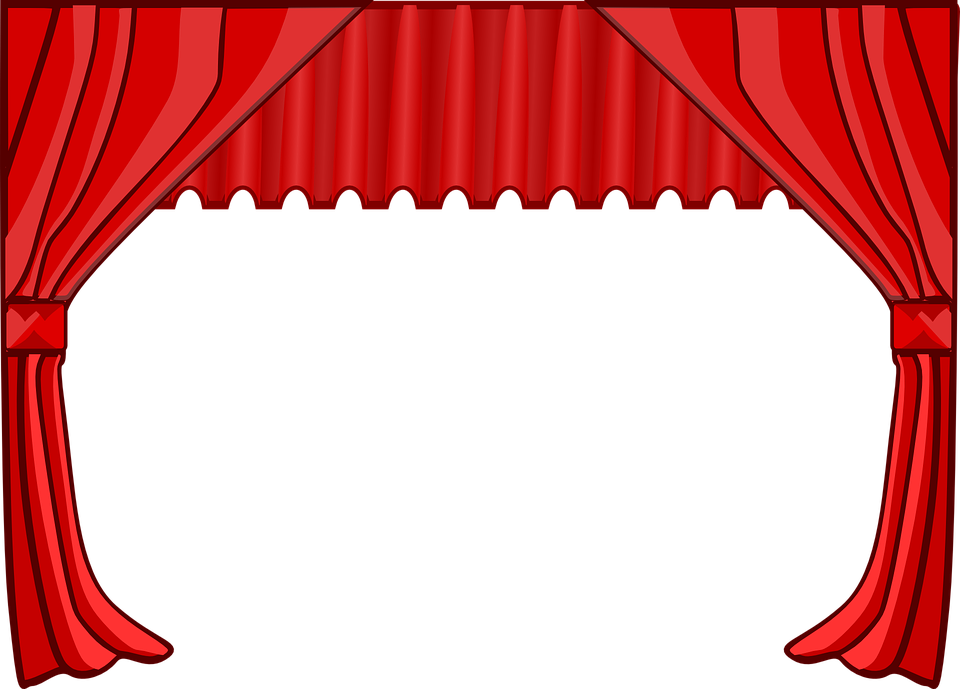 hören / lesen
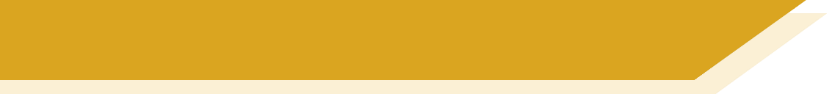 Theater 2/5
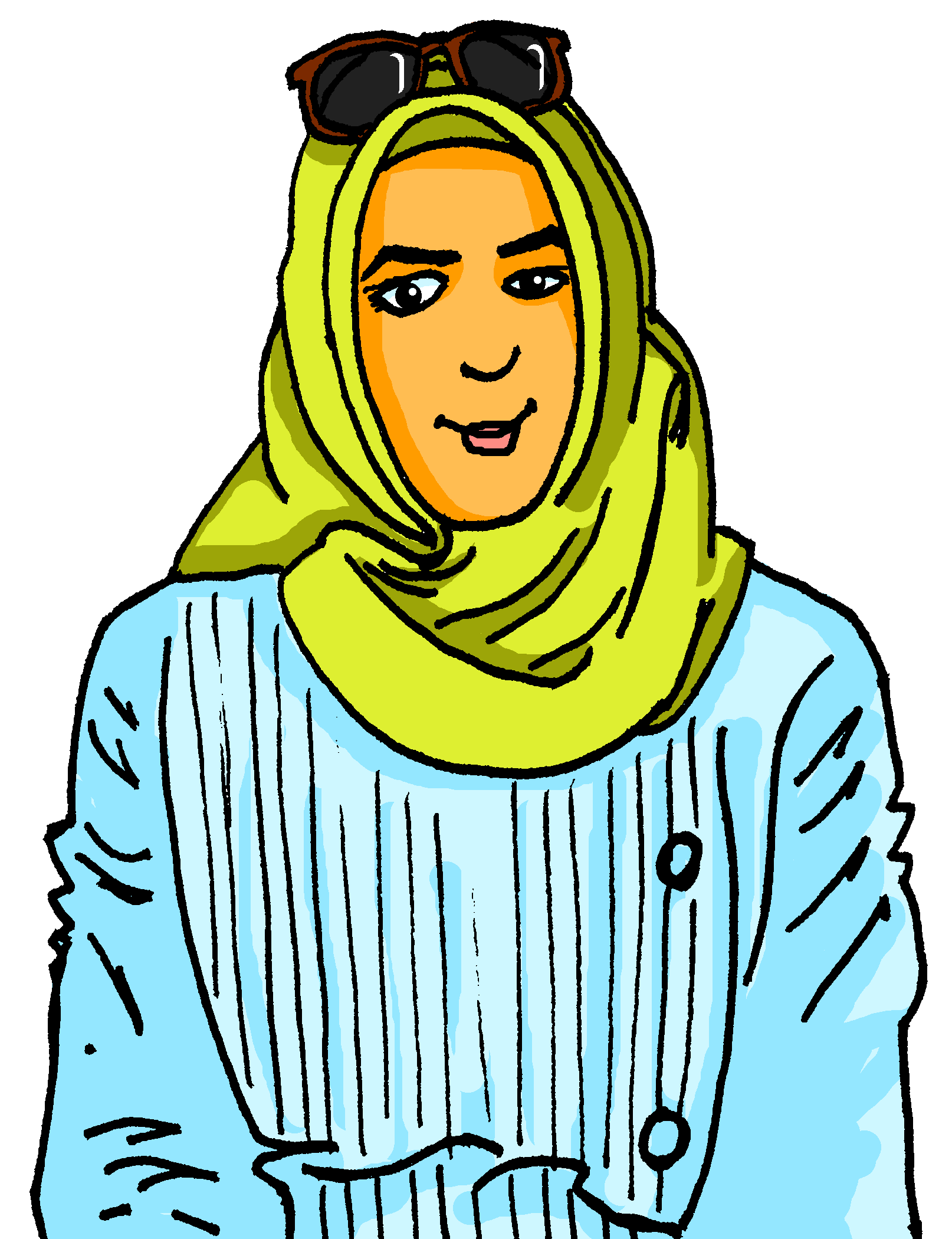 * der Müll – rubbish
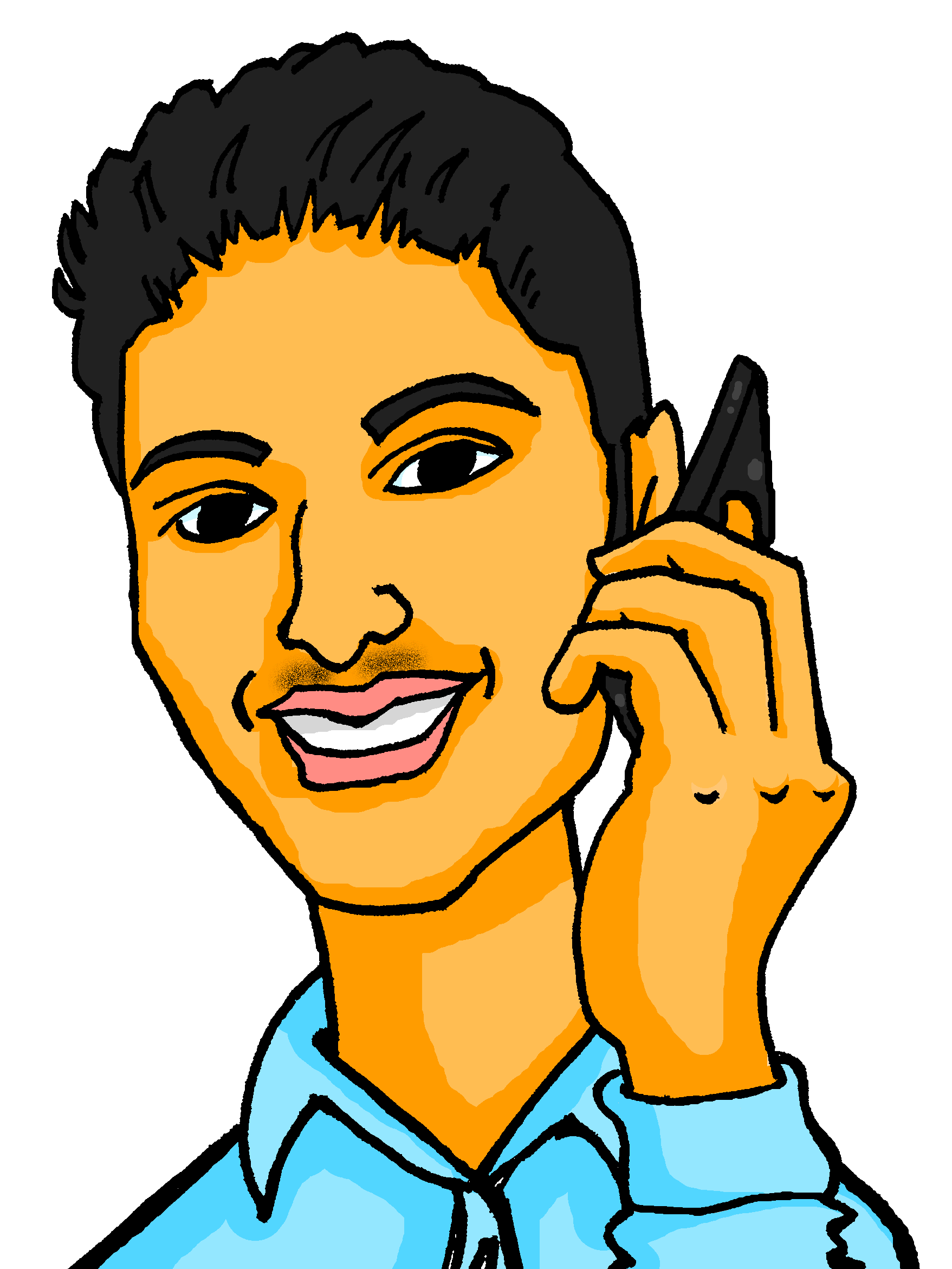 6
7
8
9
10
[Speaker Notes: SLIDE 2

Word frequency of unknown words and cognates (1 is the most frequent word in German): Requisite [>5009] Müll [4506] Teddy [>5009]]
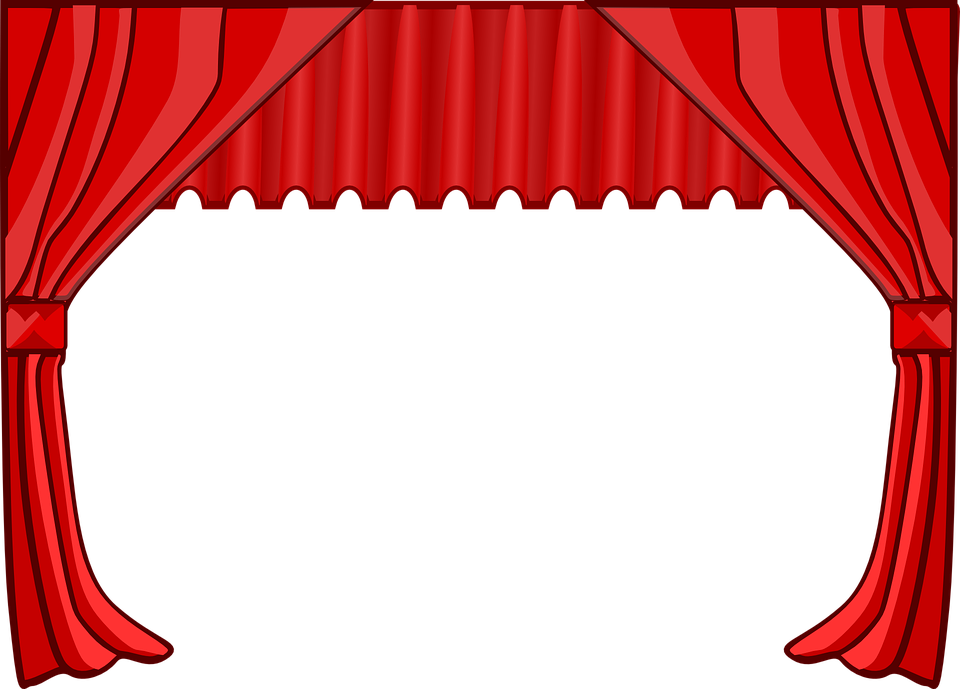 hören / lesen
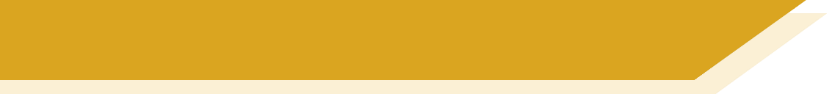 Theater 1/5
Ismets Mutter ruft ihn an. Was sagen sie?
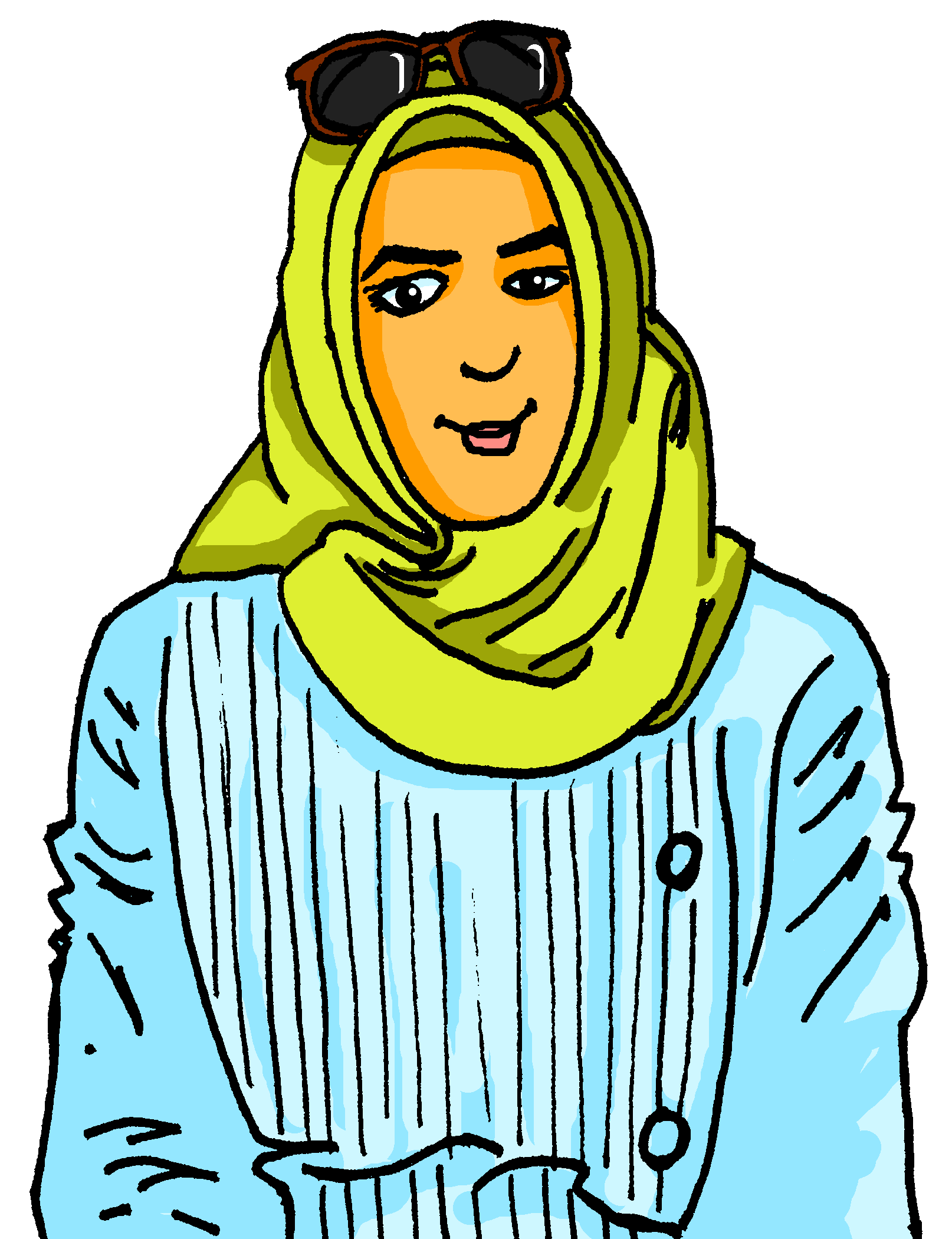 * die Requisite – prop
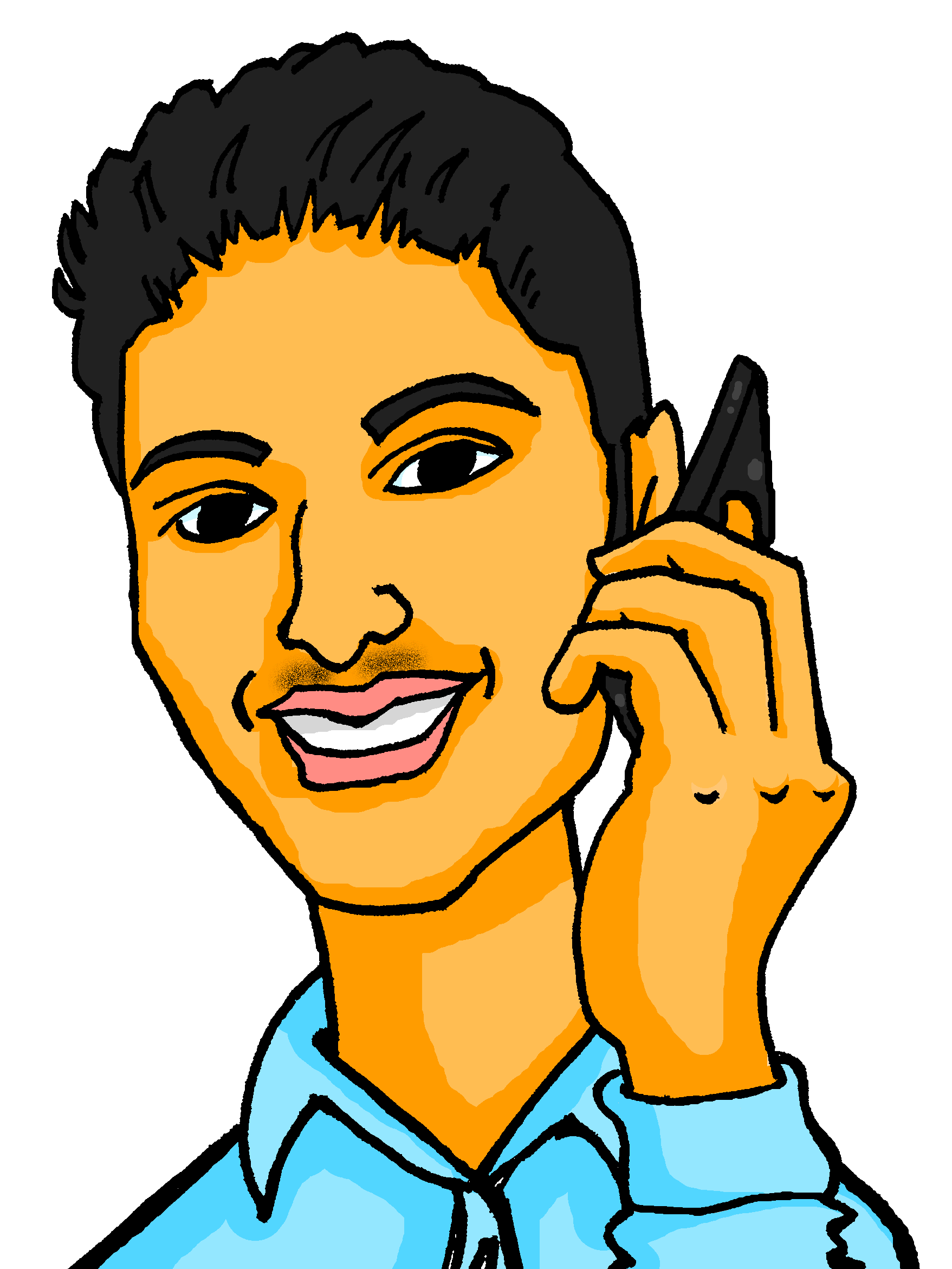 1
1
2
3
2
4
5
3
4
6
7
5
called
collect
duty
expects
you
usually
where… from
[Speaker Notes: Note: This is a more challenging version of the task on slide 29.

Timing: 8 minutes (2 slides)Aim: to revisit this week’s vocabulary.

Procedure:1. Explain the scenario: Ismet and Mehmet’s mother is calling Ismet to ask about his job. 
2. Students read each sentence and note down the German translation for each gap, choosing from the English words below.
3. Click the audio button to listen to the sentence. 
4. Click to reveal the answer.

Word frequency of unknown words (1 is the most frequent word in German): Requisite [>5009] Source:  Jones, R.L. & Tschirner, E. (2019). A frequency dictionary of German: core vocabulary for learners. Routledge]
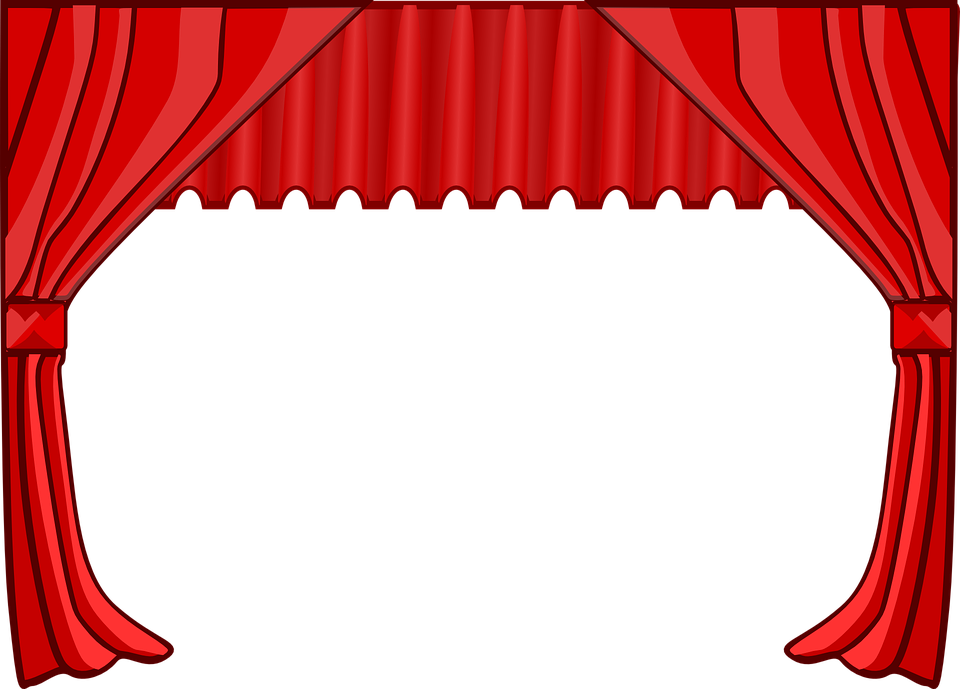 hören / lesen
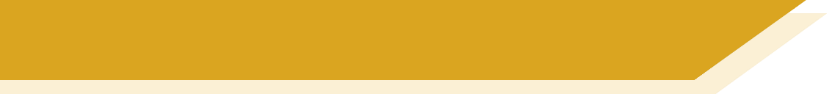 Theater 2/5
Ismets Mutter ruft ihn an. Was sagen sie?
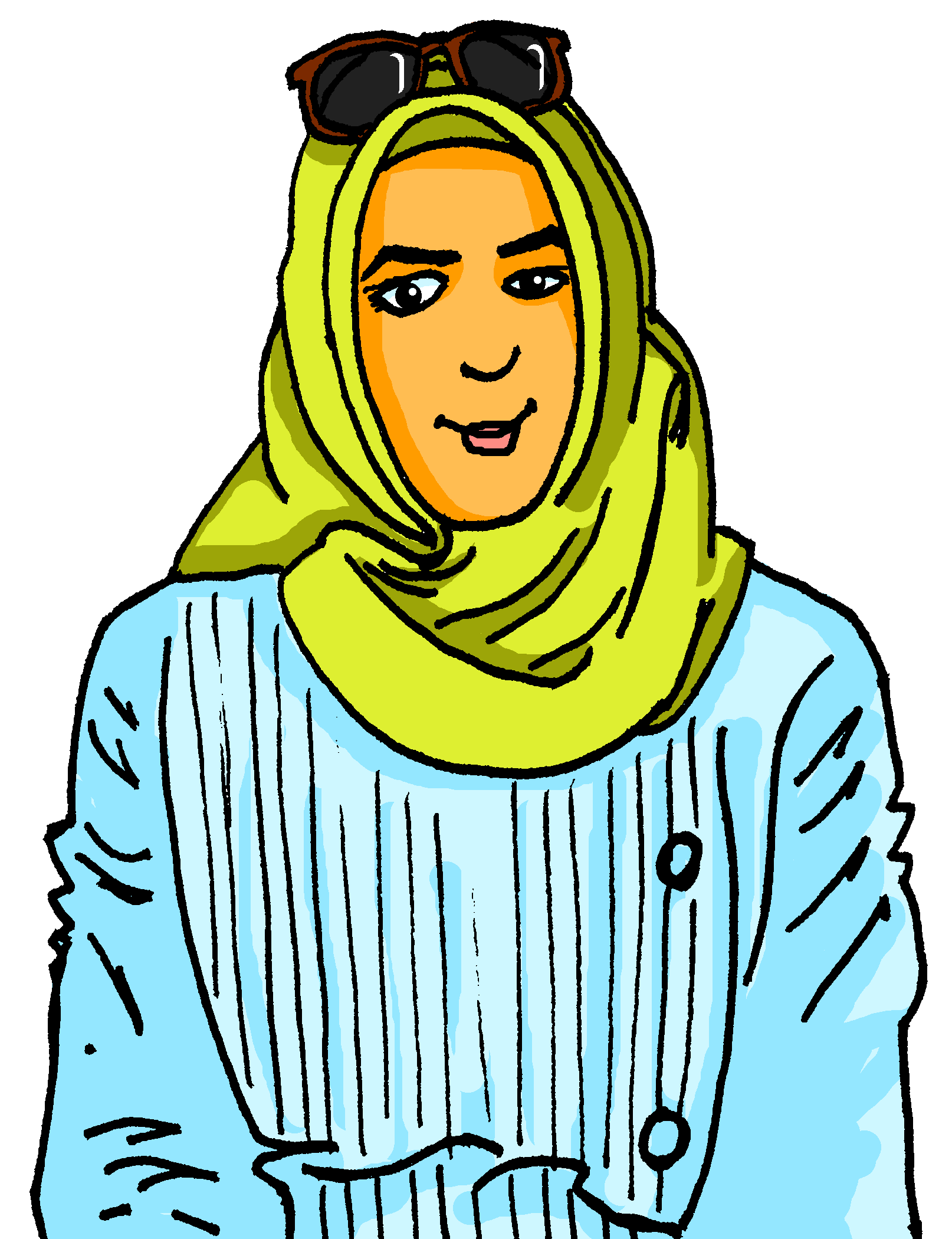 * der Müll – rubbish
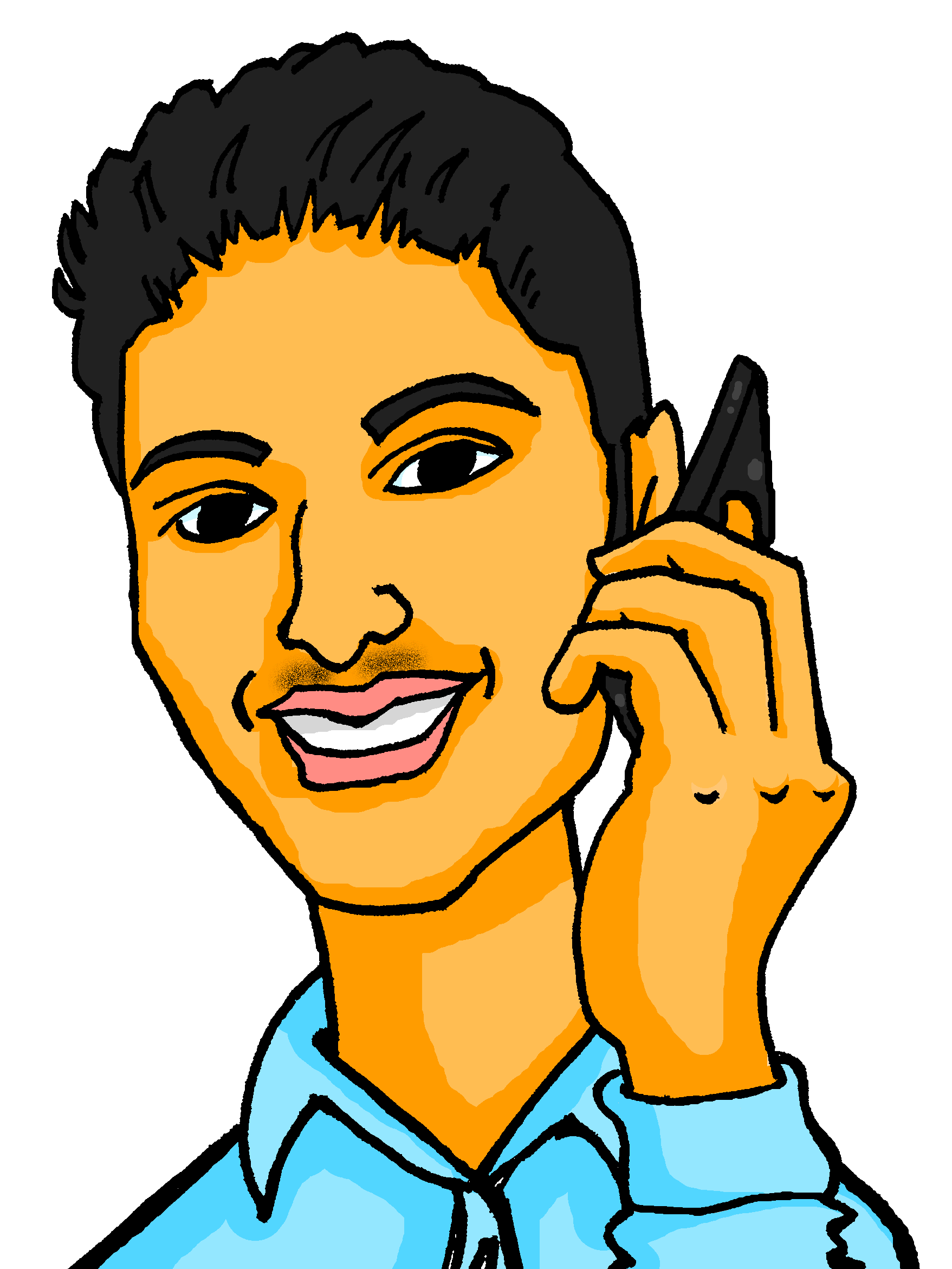 8
6
7
10
9
8
9
11
12
10
13
14
ends
celebrate
chairs
wash
put… on
serves
[Speaker Notes: SLIDE 2

Word frequency of unknown words and cognates (1 is the most frequent word in German): Requisite [>5009] Müll [4506] Teddy [>5009]]